Statistical AdvisingOXSTAT meeting, University of Oxford20 November 2019
Jamie Sergeant
Lecturer in Biostatistics
Centre for Biostatistics, University of Manchester
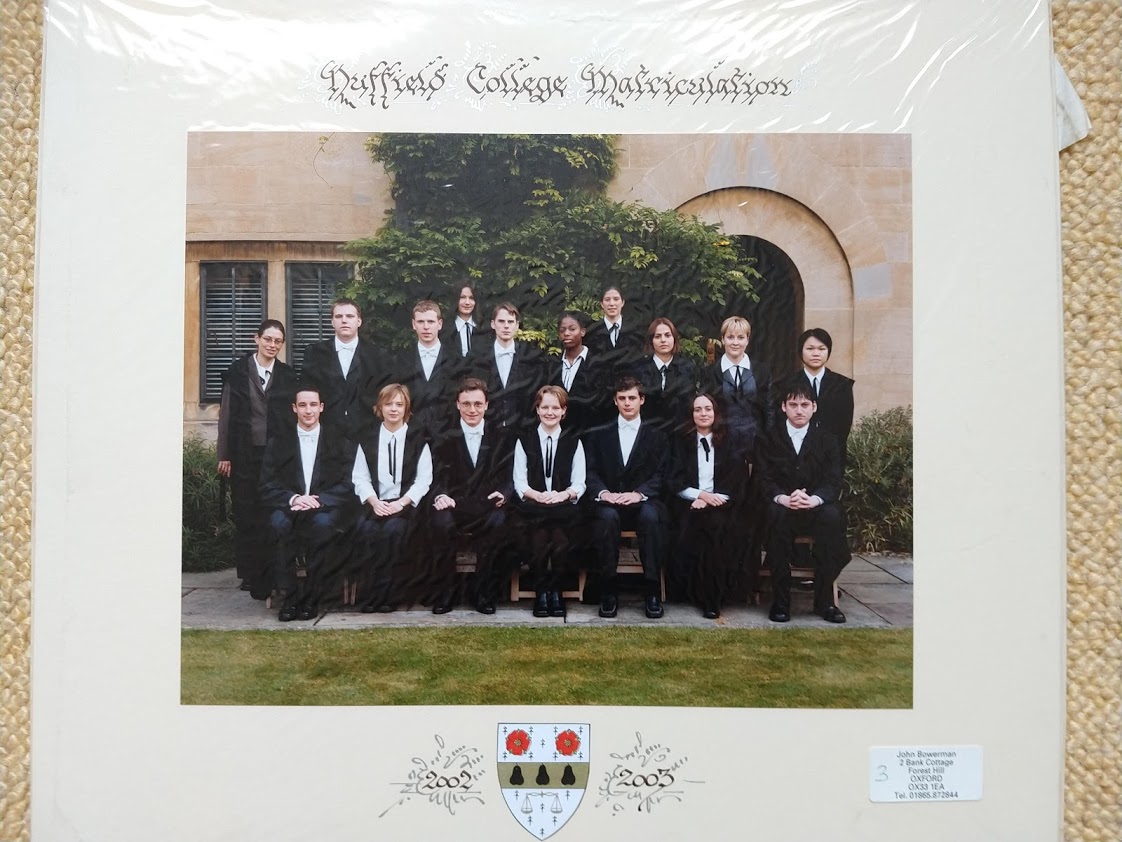 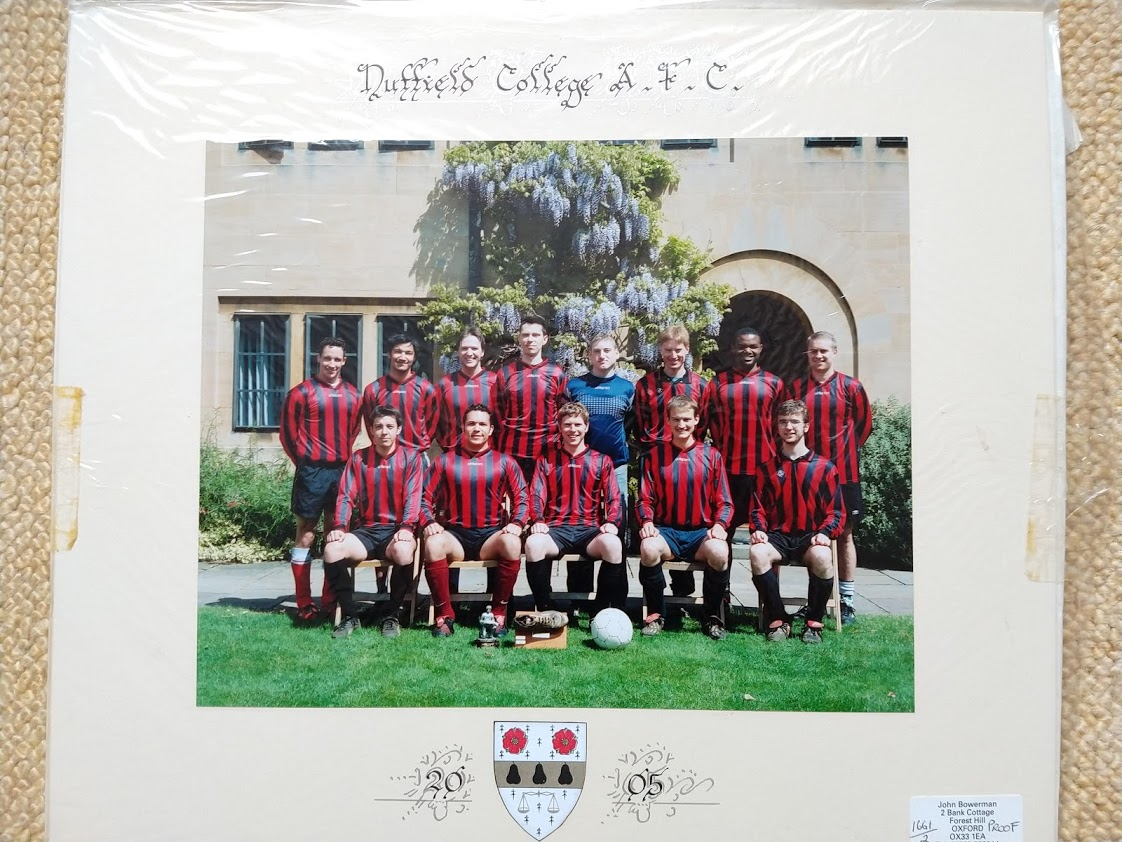 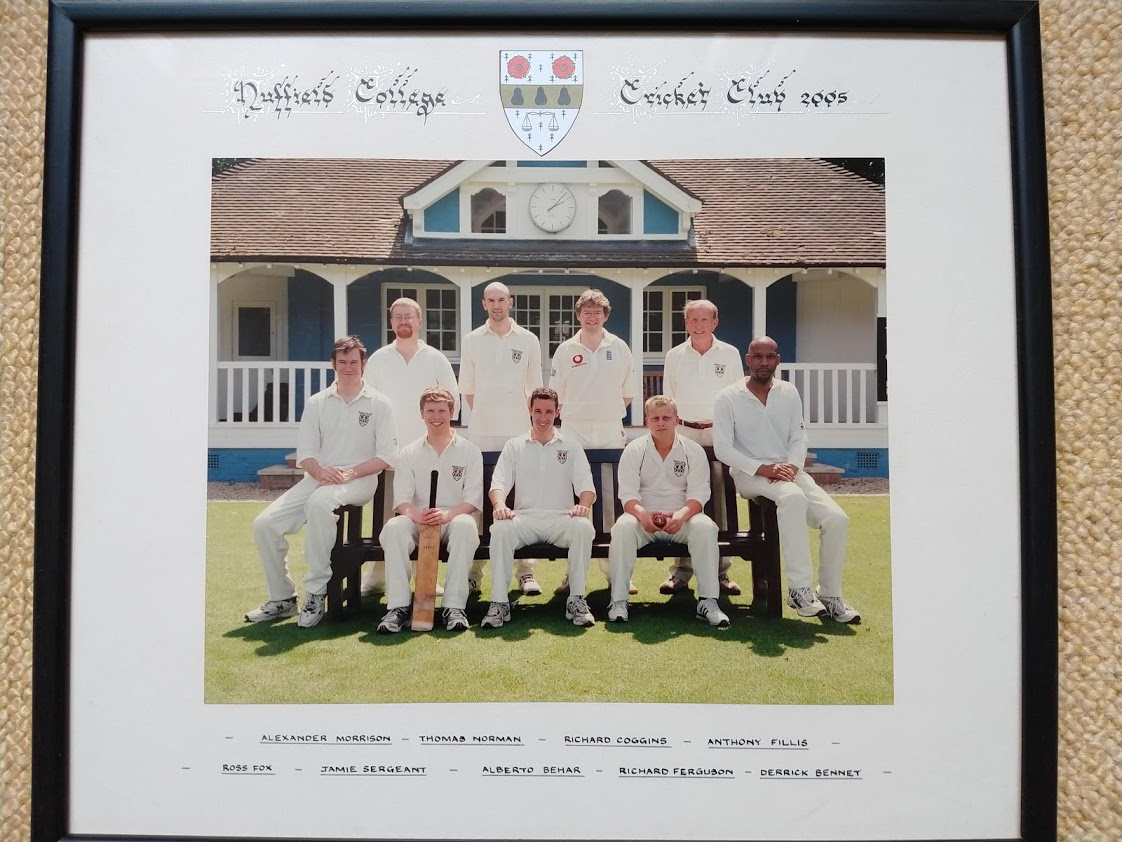 NIHR Statistics Group
Session first delivered at the NIHR Statistics Group annual conference in Sheffield, June 2019
NIHR Statistics Group Improving Statistical Literacy working group
Broad aim: Improve statistical literacy throughout the NIHR
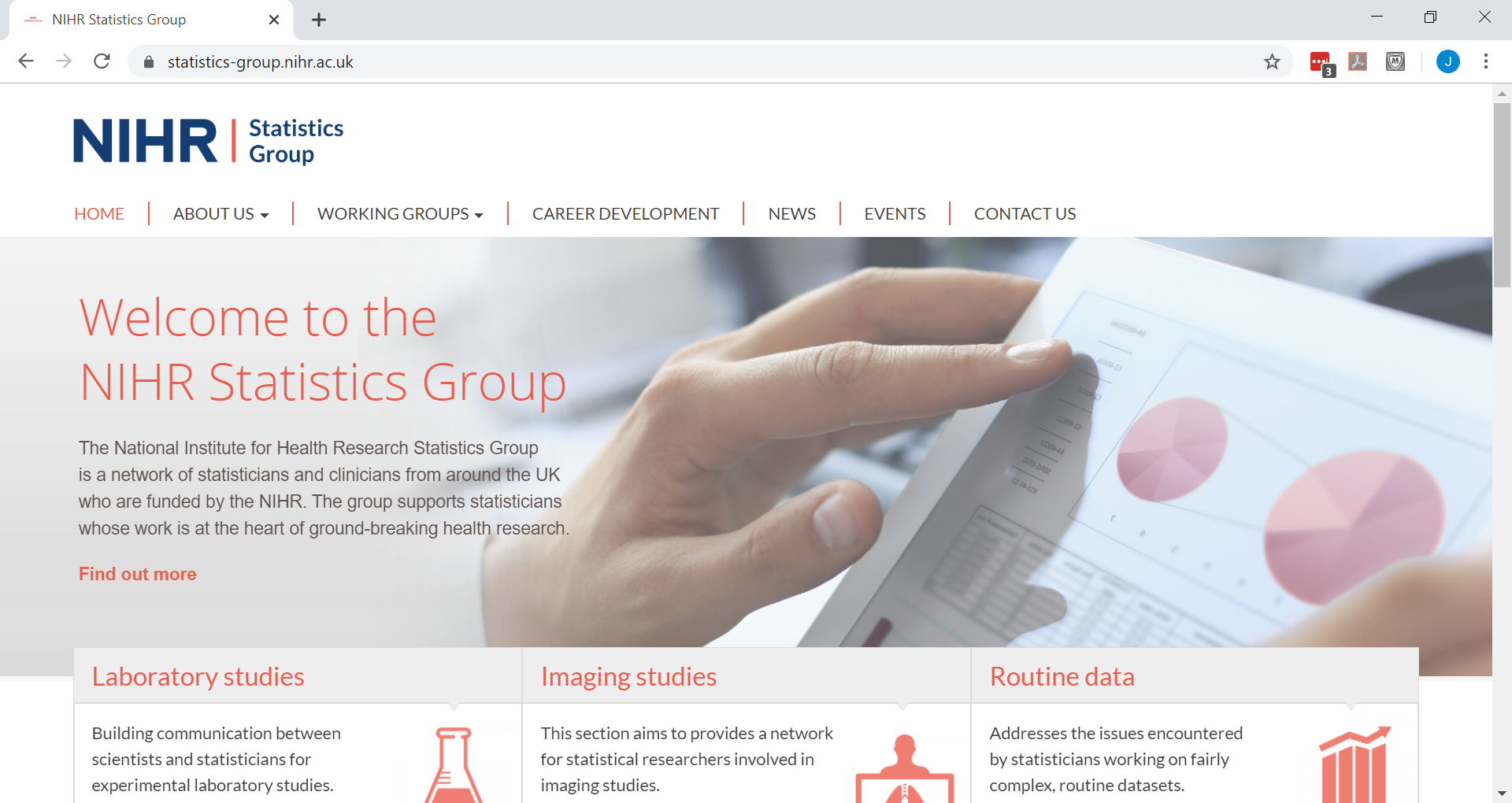 The importance of statistics
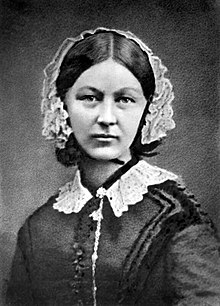 “Statistics ... is the most important science in the whole world, for upon it depends the practical application of every other [science] and of every art”

Florence Nightingale
(1820-1910) 
[First female member of the RSS, 1858]
https://www.stat.wisc.edu/quotes
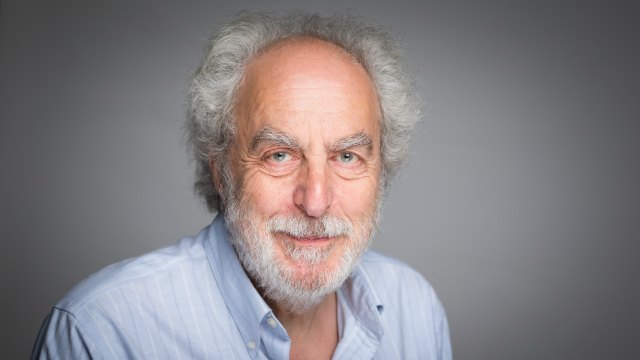 Doug Altman (1948-2018)
“The majority of statistical analyses are performed by people with an inadequate understanding of statistical methods. They are then peer reviewed by people who are generally no more knowledgeable. Sadly, much research may benefit researchers rather more than patients, especially when it is carried out primarily as a ridiculous career necessity”
Doug Altman (1998)
https://www.telegraph.co.uk/obituaries/2018/06/11/douglas-altmanstatistician-obituary/
“The good news is that statistical analysis is becoming easier and cheaper.  The bad news is that statistical analysis is becoming easier and cheaper.”
Hofacker (1983)
Quoted in: Altman (1999). Practical Statistics for Medical Research
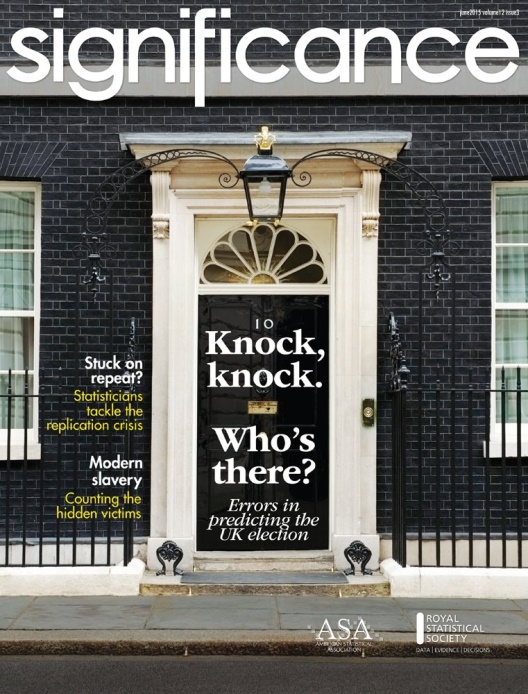 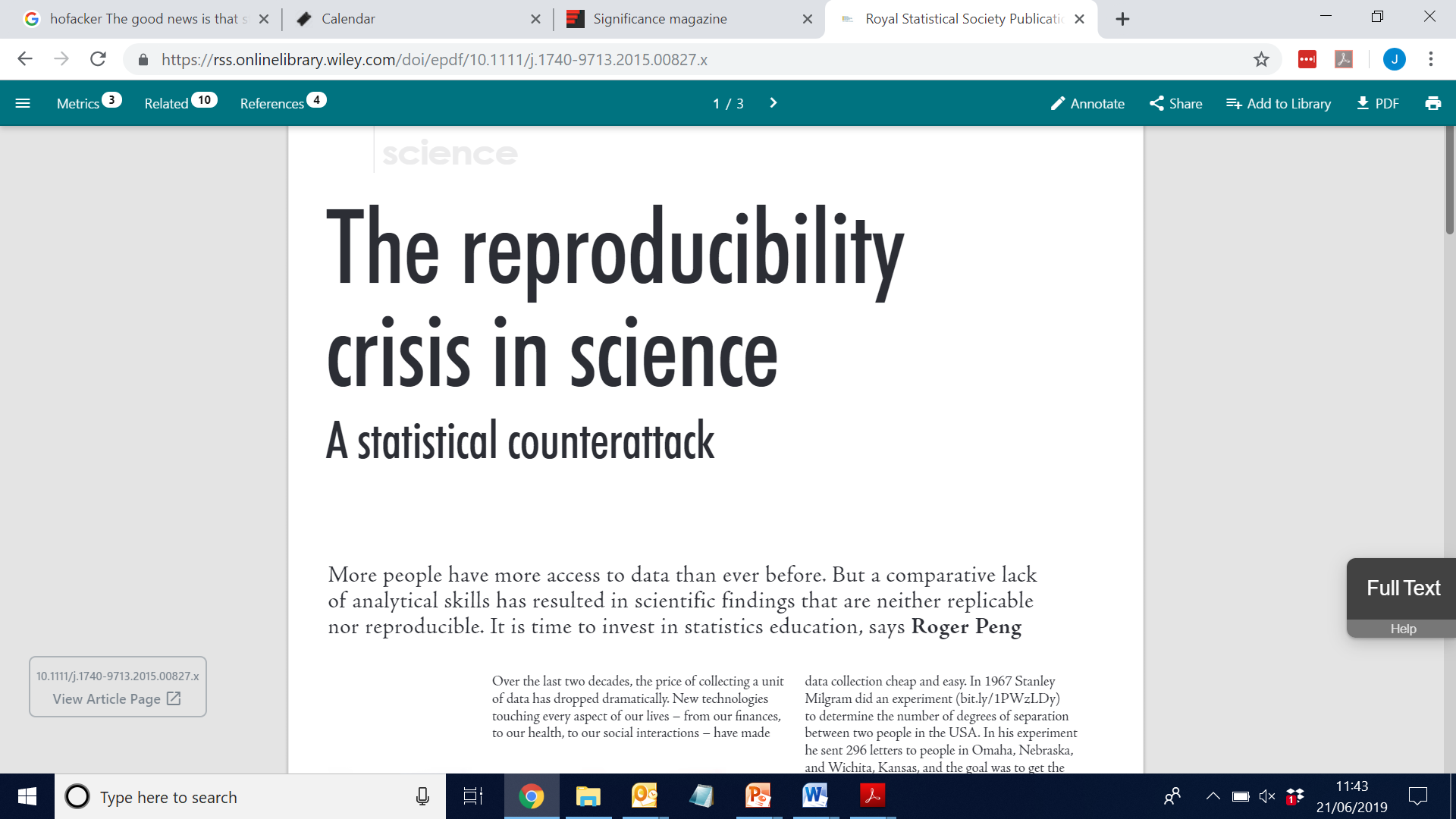 Peng, R. (2015), “The Reproducibility Crisis in Science: A Statistical Counterattack,” Significance, 12, 30–32.
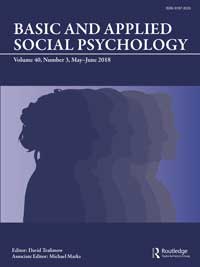 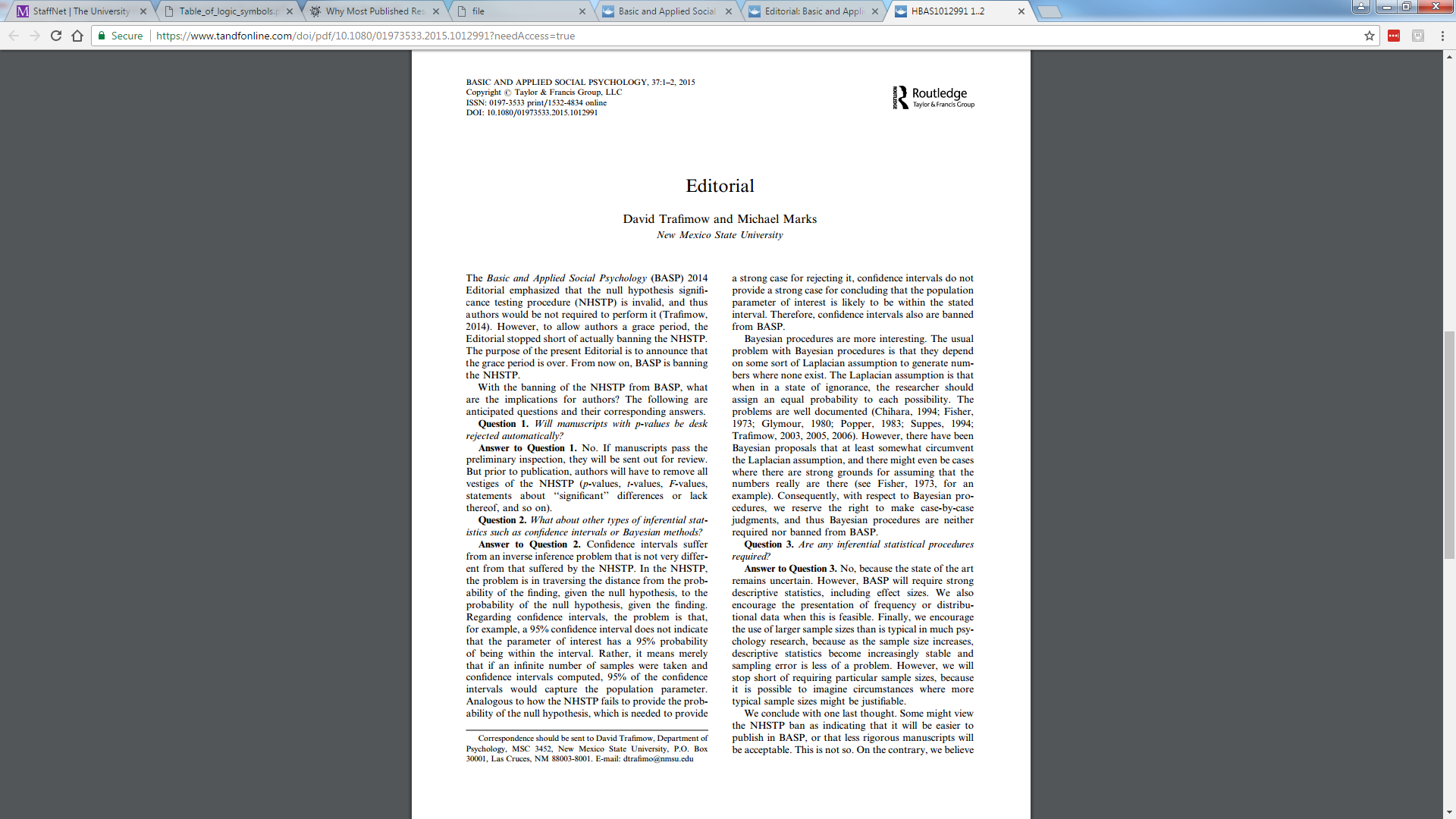 Trafimow, D., and Marks, M. (2015), “Editorial,” Basic and Applied Social Psychology 37, 1–2.
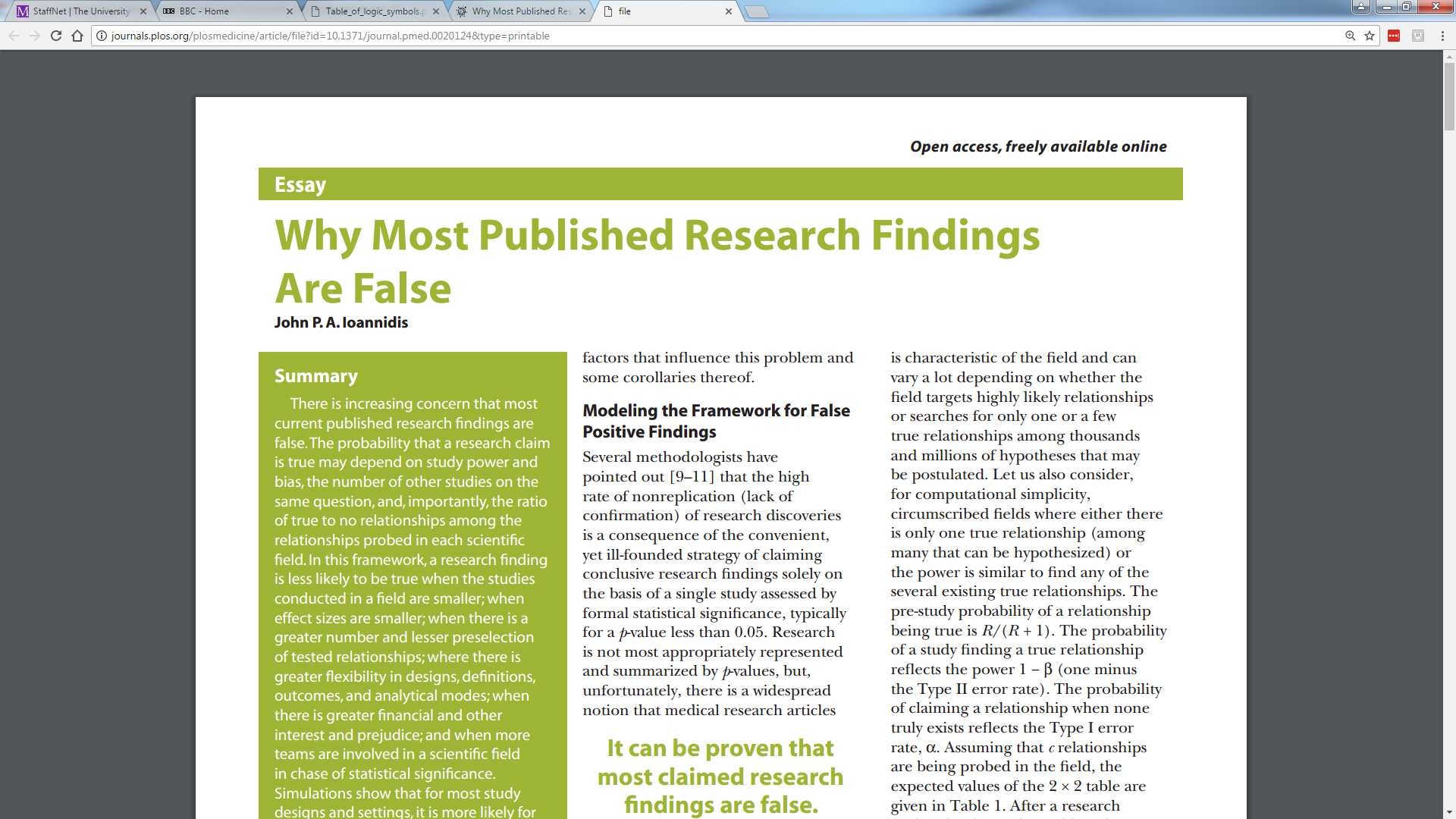 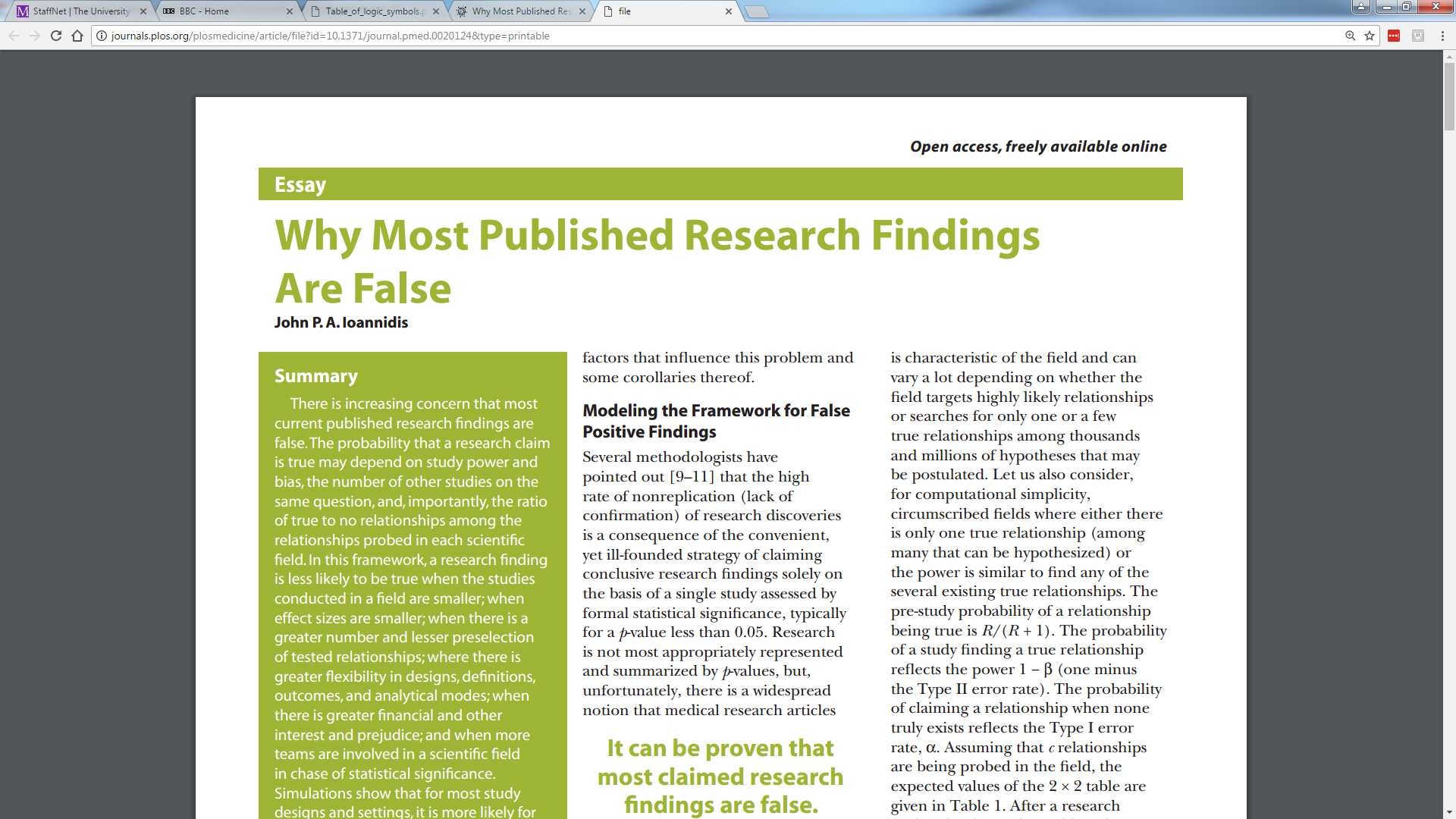 Ioannidis, PLoS Medicine, 2005
[Speaker Notes: Move to before Peng]
ASA Statement on Statistical Significance and P-Values (2016)
“While the p-value can be a useful statistical measure, it is commonly misused and misinterpreted.”
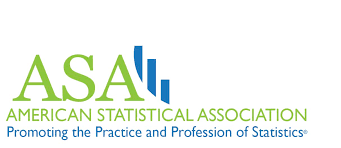 Biostatistical advice
There is a role for (bio)statistical advice
There is a necessity for (bio)statistical advice
Statistical Advising
Broad aim: put advising on the agenda
Aims:
Gain a better picture of practice
Is there a “best” practice?
Consider the role and value of advising
Discuss issues and challenges
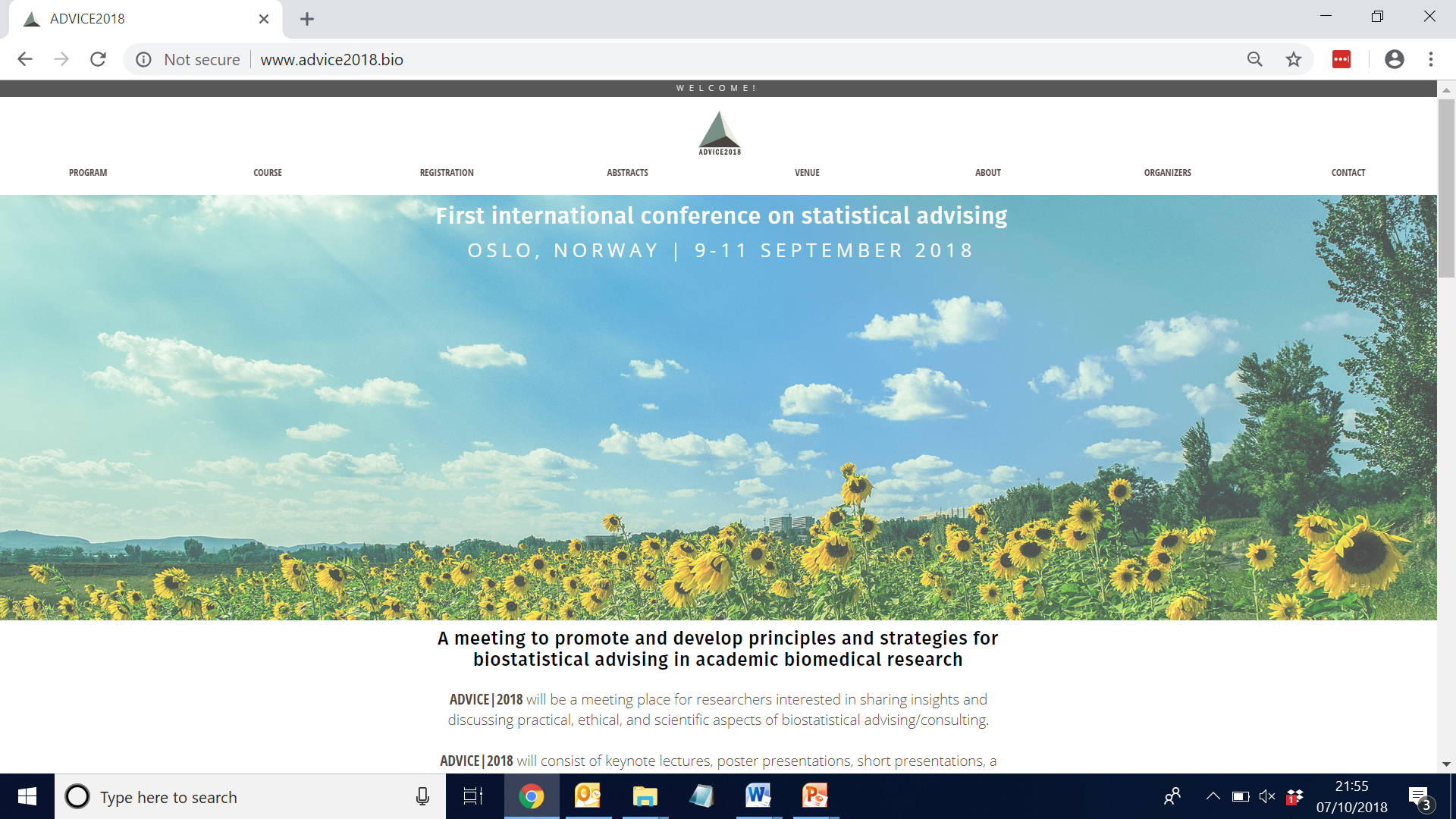 Terminology
Advising
Consulting
PROCESS
Statistician
Consultant
ADVISOR
Support
Help
Technician
Supervision
Researcher
Service provider
Domain expert
Researcher
ADVISEE
Clinician
Client
Student
The golden triangle
Advising
Research
Teaching
Who approaches you and your group for advice?
Students
Clinicians
Research groups
…
How is the handling of requests for advice organised?
Structure
Funding
Administration
Record keeping
…
What role do the statisticians play in the scientific process?
Service providers
Data workers
Supervisors
Collaborators
Embedded in a research group
…
An advising session
Initial contact
Expectations
Structure
Communication
…
(Ethical) issues
Authorship
Sensitive data
Advisees not following advice
Fundamentally flawed research
…
Teaching and recruiting new advisers
Experiential learning
Formal training
Eric Vance & Heather Smith
A framework for advising
5 steps: Preparation, Practice, Doing, Reflection, and Mentoring others
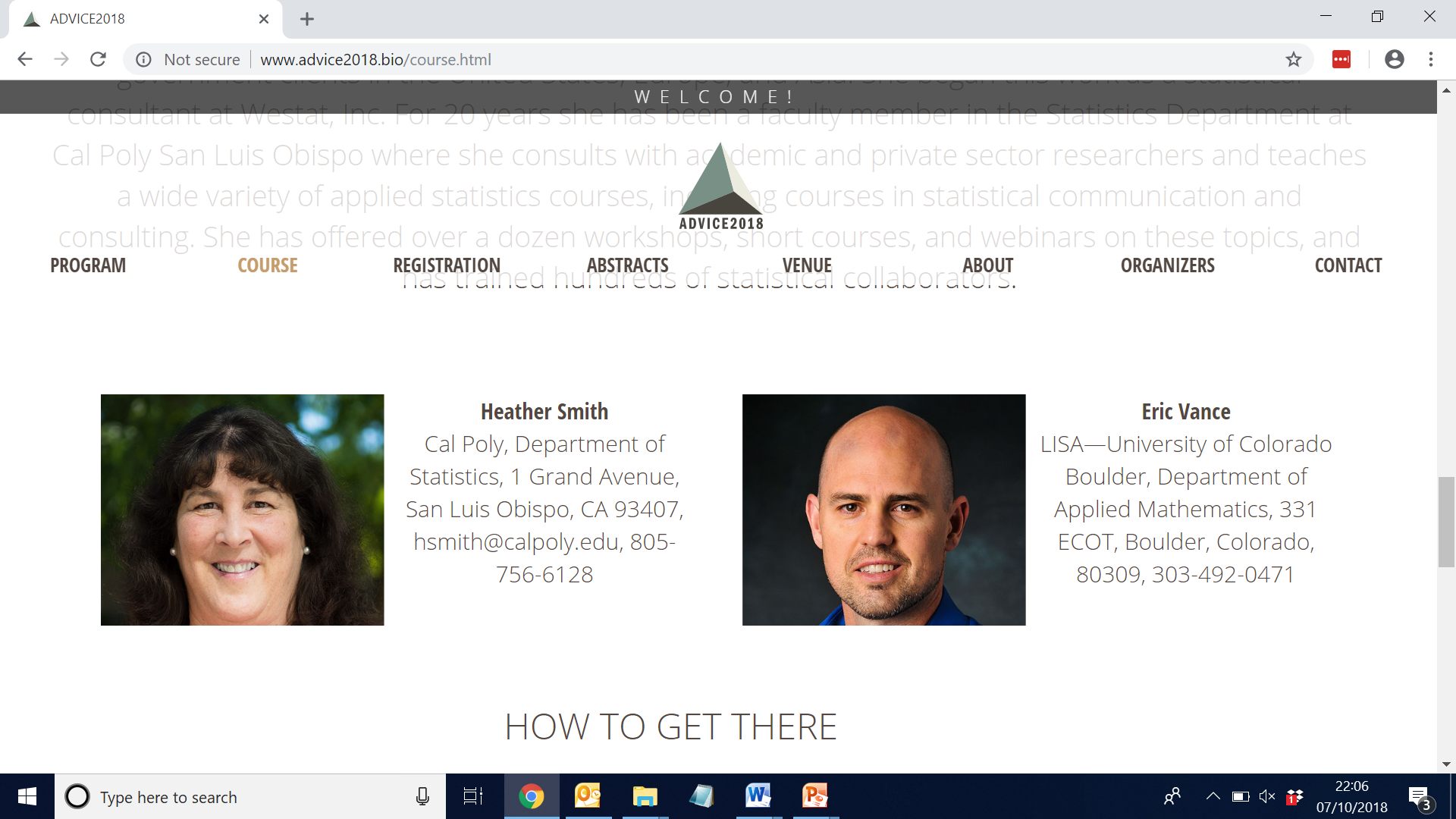 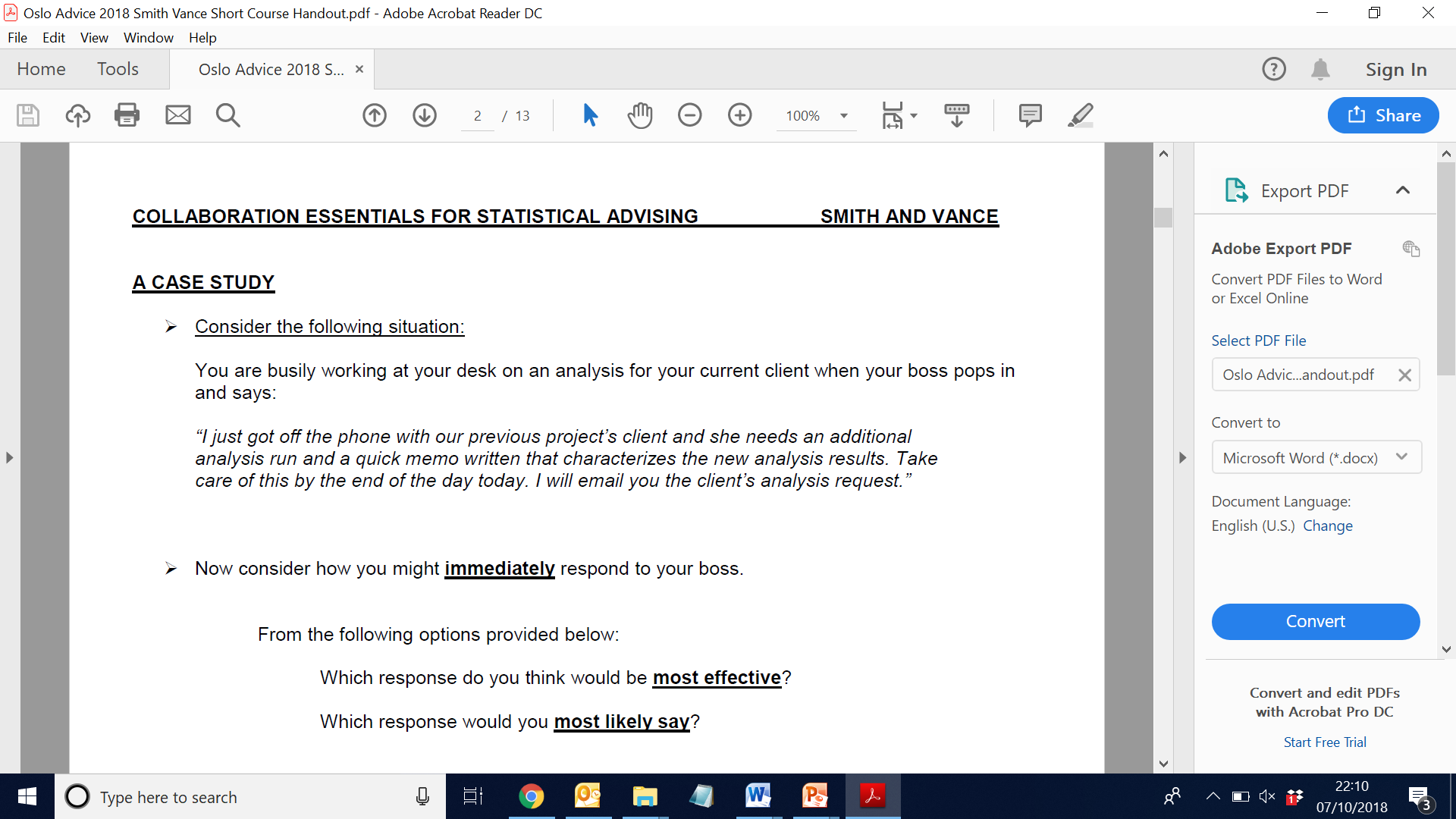 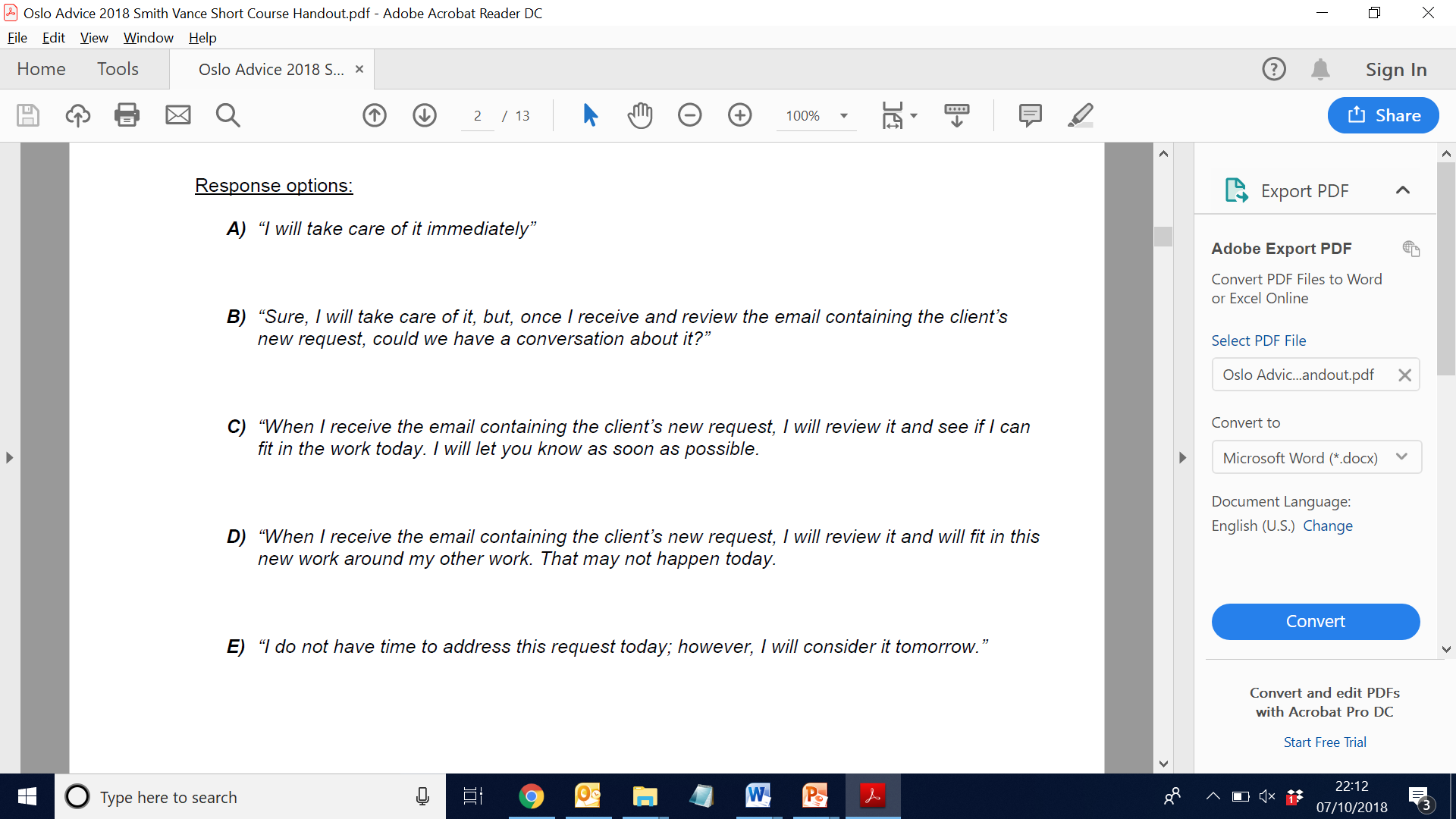 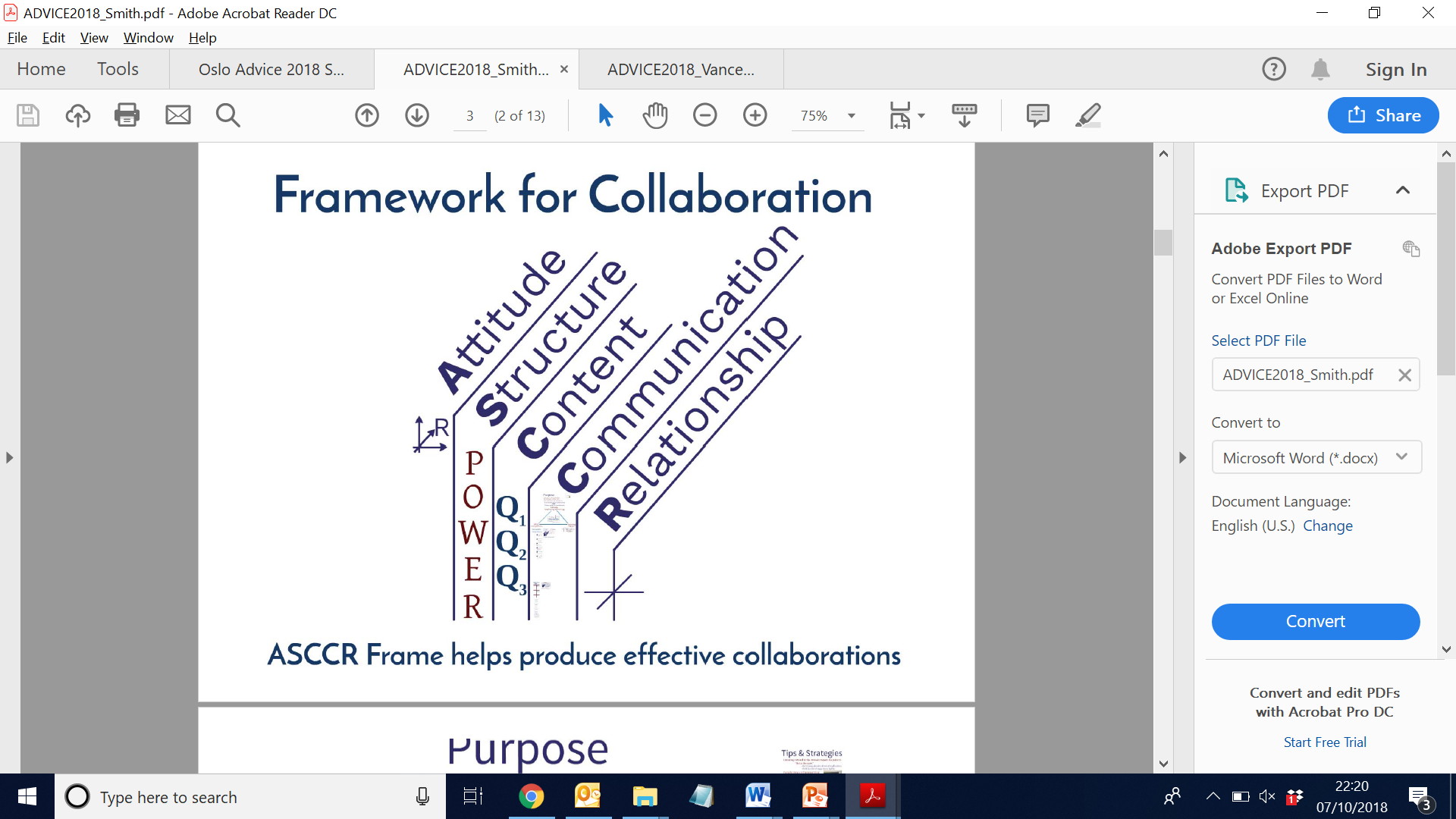 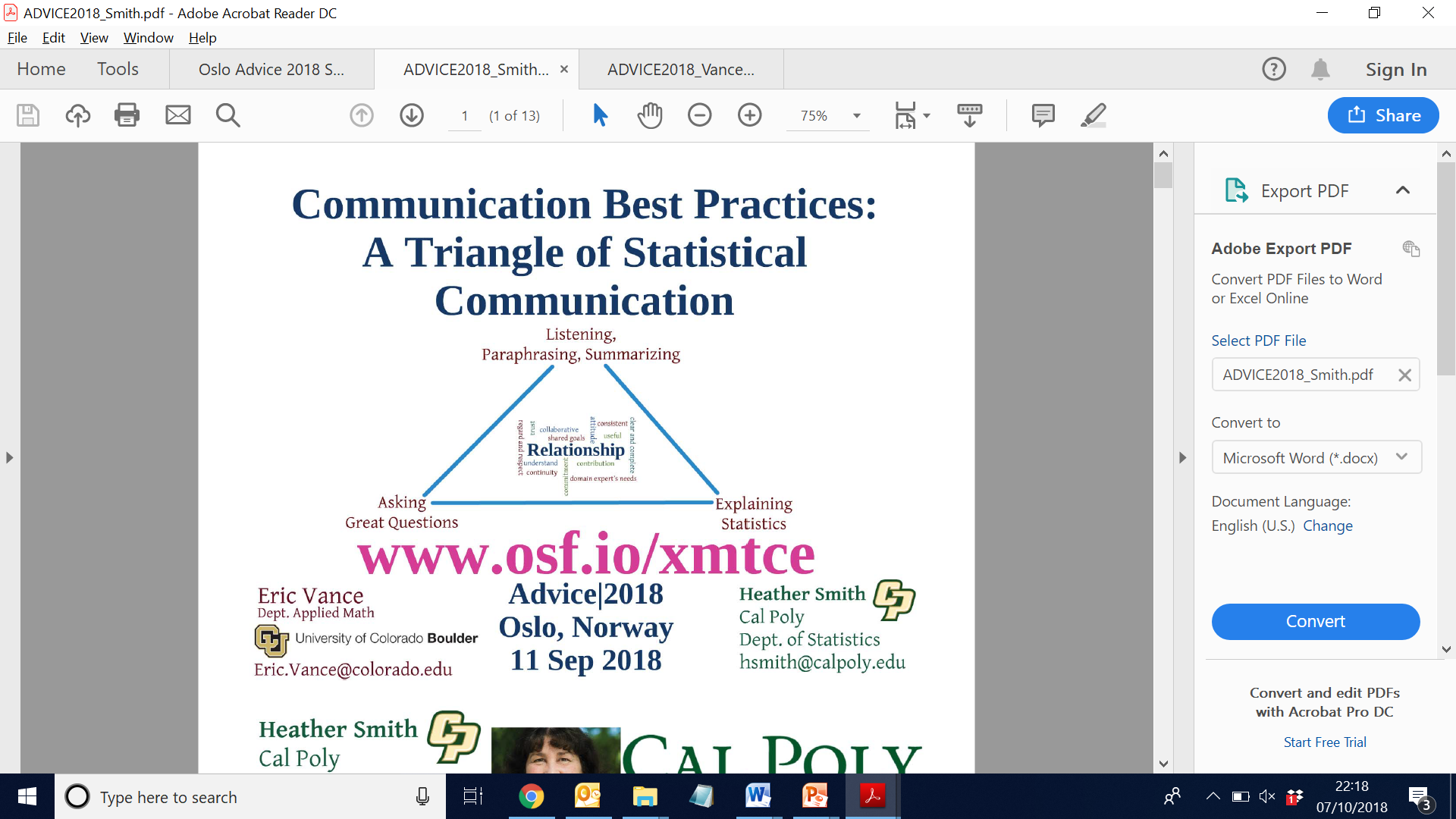 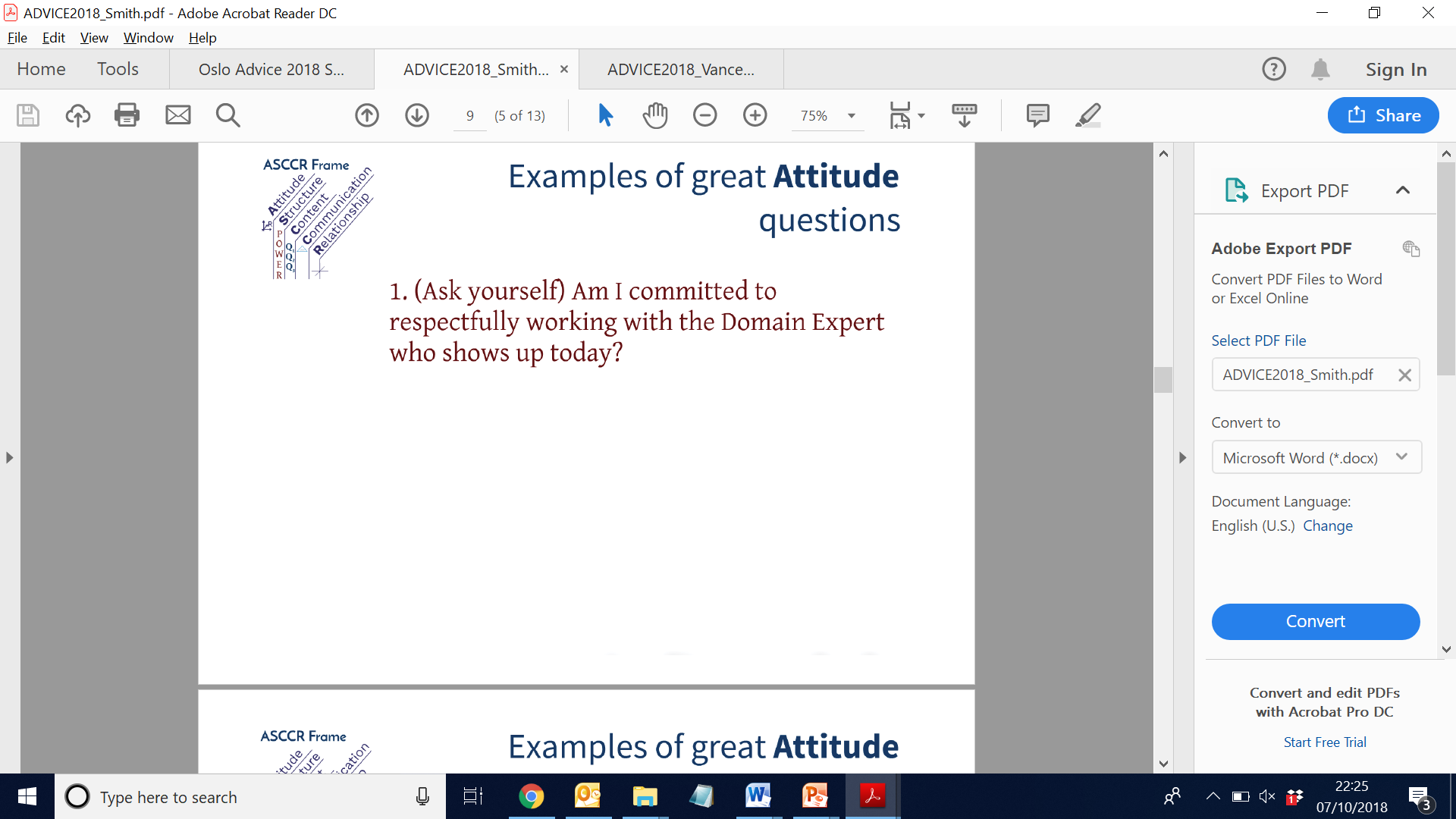 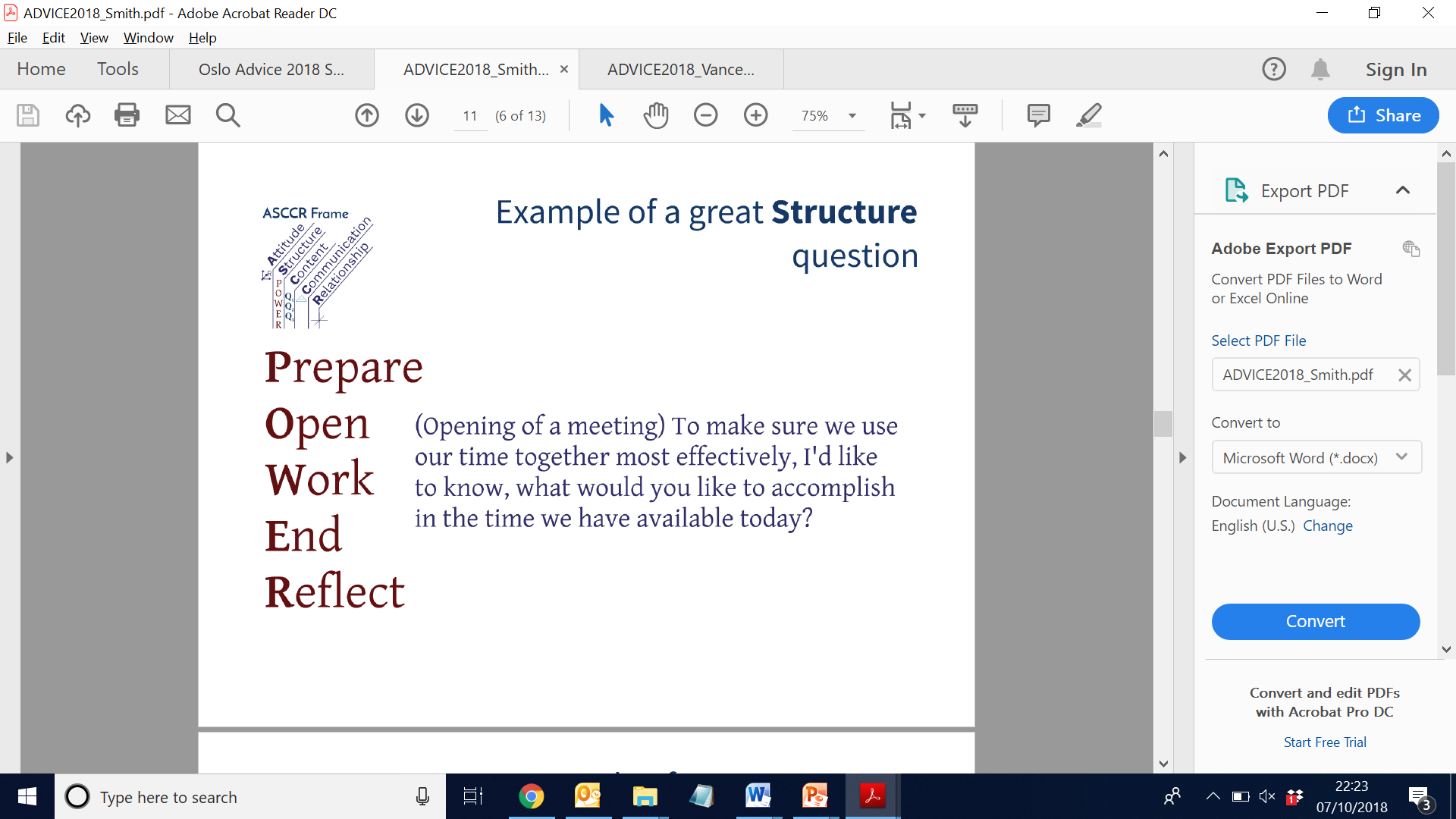 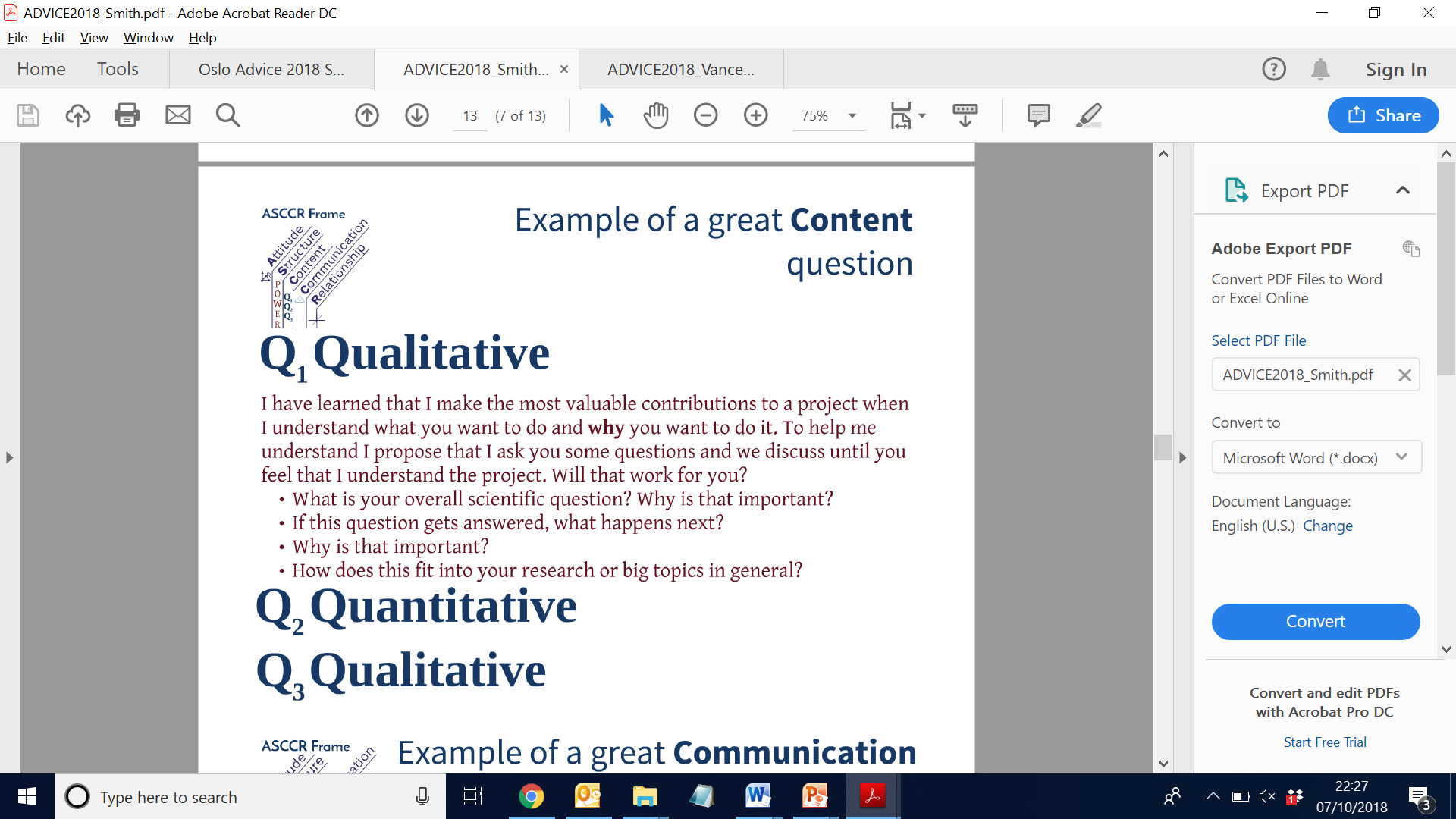 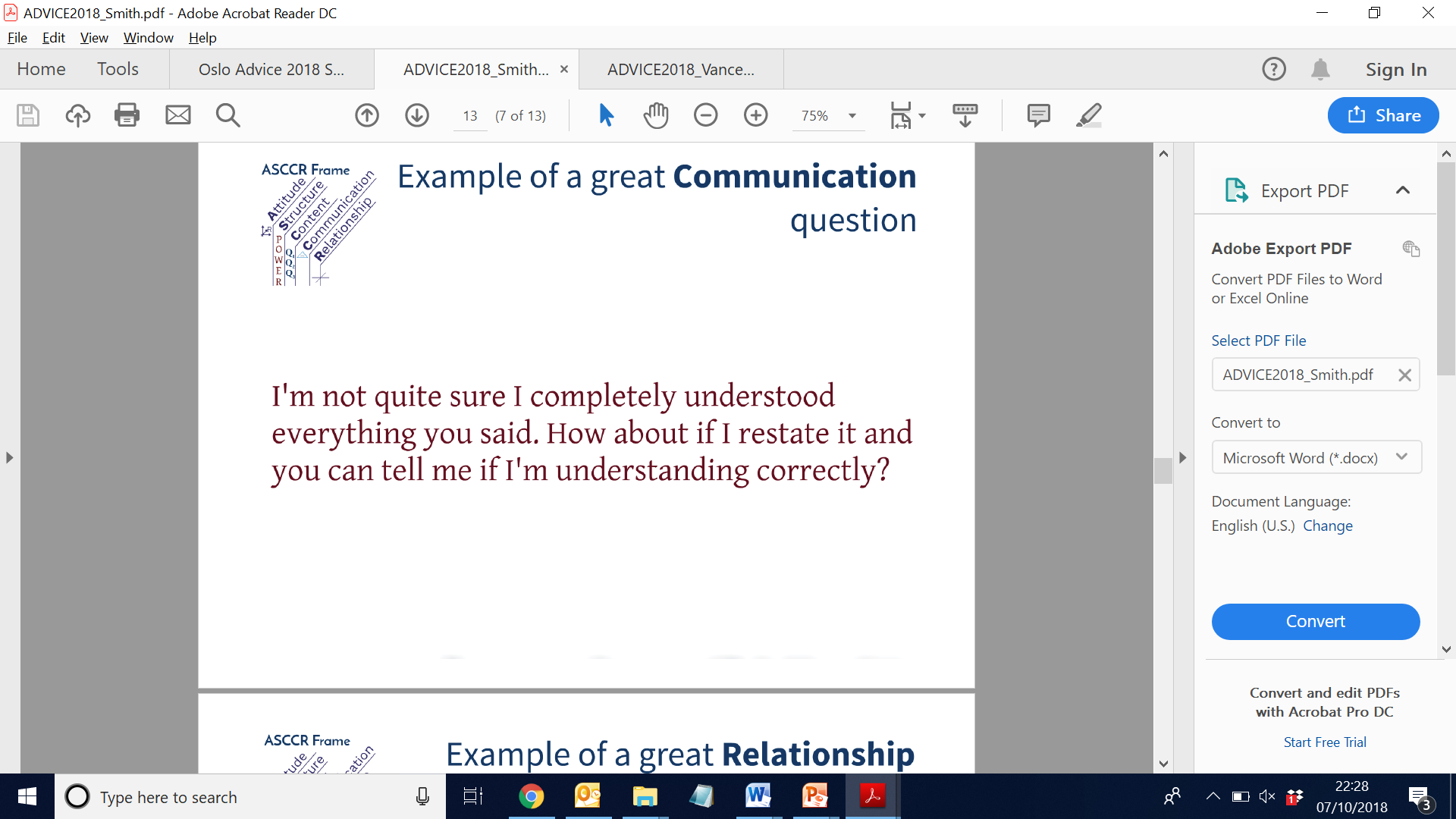 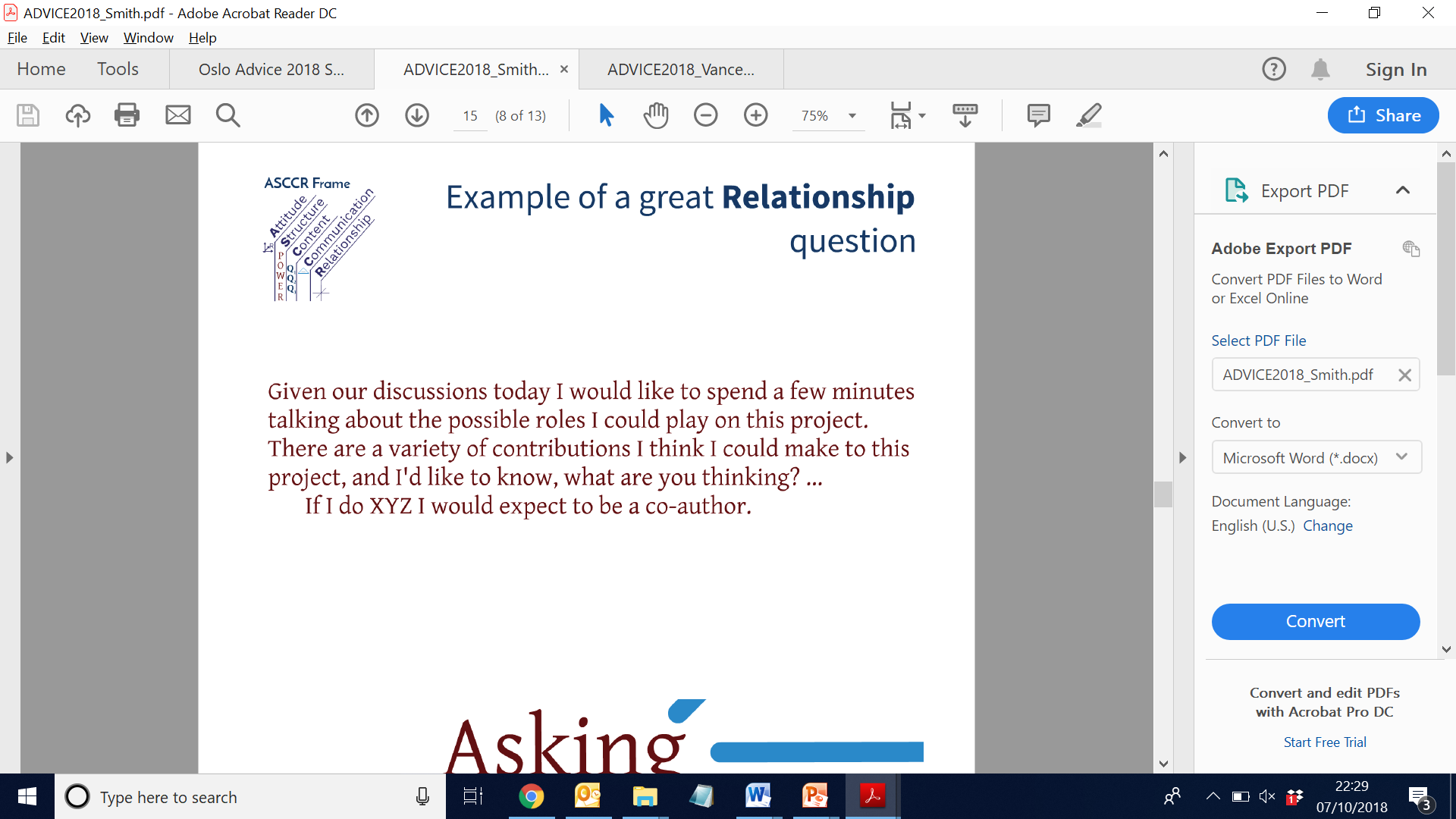 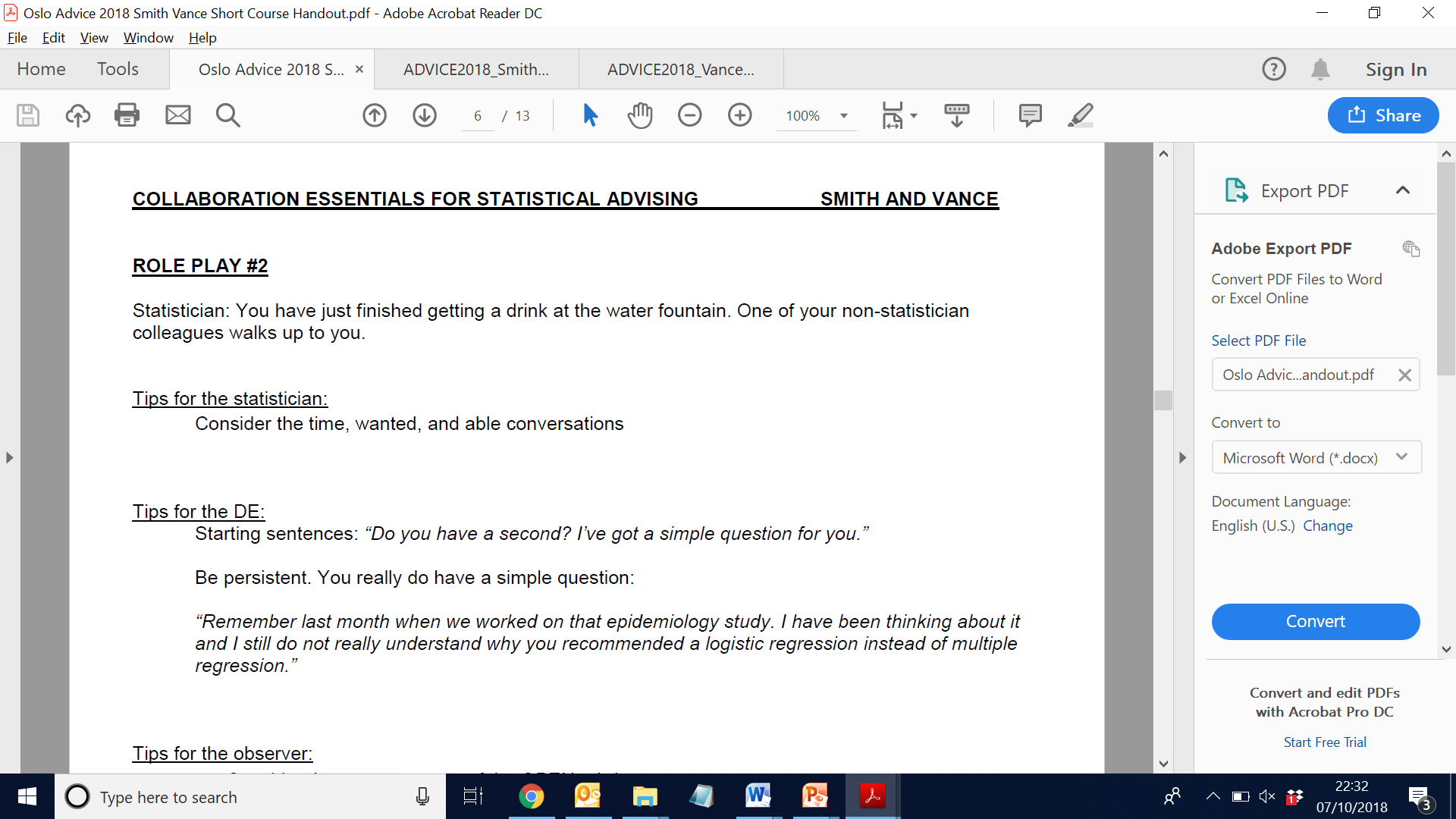 Example: Jamie
Centre for Biostatistics, University of Manchester
Agreements to provide statistical advice for:
Medical student 3rd Year projects
NHS Scientist Training Programme (STP) projects
No formal agreements on other unfunded work
But we often help where we can (is this our contribution to social responsibility?)
Biostatistics Collaboration Unit provides statistical collaboration costed in grant applications
Example: Iftekhar Khan
Next steps?
Seeking greater recognition for
Advising as a tool for improving statistical literacy
Advising as an activity beneficial for statisticians
Implications for team science
An unmet training need
A UK meeting on advising?